The Need for Margin
Surviving the Season – Part 3
December 5, 2010
What happened to my finger?
What happened to my finger?
Had a car trunk slammed on it

Basketball injury

Injured while changing tire for old lady 

Work-related injury [injured while preparing this sermon]
What happened to my finger?
Had a car trunk slammed on it
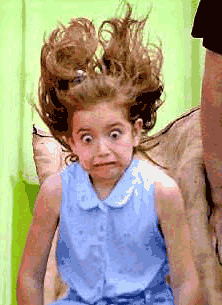 VIDEO HERE
“I am not at ease, nor am I quiet; 
I have no rest for trouble comes.”  
Job 3:26
Margin
The space between my load and my limit
My Limit
MARGIN
My Load
Benefits of Margin
Benefits of Margin
More PEACE OF MIND
Benefits of Margin
More PEACE OF MIND

Better HEALTH
Benefits of Margin
More PEACE OF MIND

Better HEALTH

Stronger RELATIONSHIPS
Benefits of Margin
More PEACE OF MIND

Better HEALTH

Stronger RELATIONSHIPS

Available for GOD TO USE
Building Margin in your Life
Building Margin in your Life
Accept my human LIMITATIONS

	“For He knows our frame; He remembers that we are dust.”  Psalm 103:14
 
	“To all perfection I see a limit…”  Psalm 119:96
Building Margin in your Life
Accept my human LIMITATIONS

	Physical limits
Building Margin in your Life
Accept my human LIMITATIONS

	Physical limits
	Emotional limits
Building Margin in your Life
Accept my human LIMITATIONS

	Physical limits			Mental limits
	Emotional limits
Building Margin in your Life
Accept my human LIMITATIONS

	Physical limits			Mental limits
	Emotional limits			Time limits
Building Margin in your Life
Expect PROBLEMS
Building Margin in your Life
Expect PROBLEMS

	“In the world you will have tribulation”  John 16:33
Building Margin in your Life
Expect PROBLEMS

	“A prudent man foresees evil and hides himself, but the simple pass on and are punished.”  Proverbs 22:3
Building Margin in your Life
Put SPACE into my schedule
Building Margin in your Life
Put SPACE into my schedule

	“The labor of fools wearies them, for they do not even know how to go to the city!”  Ecclesiastes 10:15
Building Margin in your Life
Prune my ACTIVITIES regularly
Building Margin in your Life
Prune my ACTIVITIES regularly

	“All things are lawful for me, but all things are not helpful.”  1 Corinthians 6:12
Building Margin in your Life
Do LESS  and trust God MORE
Building Margin in your Life
Do LESS  and trust God MORE

	“…we were burdened beyond measure, above strength, so that we despaired even of life. Yes, we had the sentence of death in ourselves, that we should not trust in ourselves but in God who raises the dead,”  2 Corinthians 1:8-9